インセプションデッキ
（自治体向けカスタマイズ）ワークシート
〇〇町 〇〇課
2025年〇月〇日
インセプションデッキとは
プロダクトづくりに関わるメンバーが各々の意見を持ち寄って共通認識をつくり出すための大事な質問、もしくは対話の場を指す。
インセプションデッキの内容は10個の手ごわい質問で構成される。
ワークシートの使い方
チームメンバー全員を集める
次ページ以降の10個の質問の答えを埋める
次ページから質問が始まります！
１．我々はなぜここにいるのか（意義・ゴール）
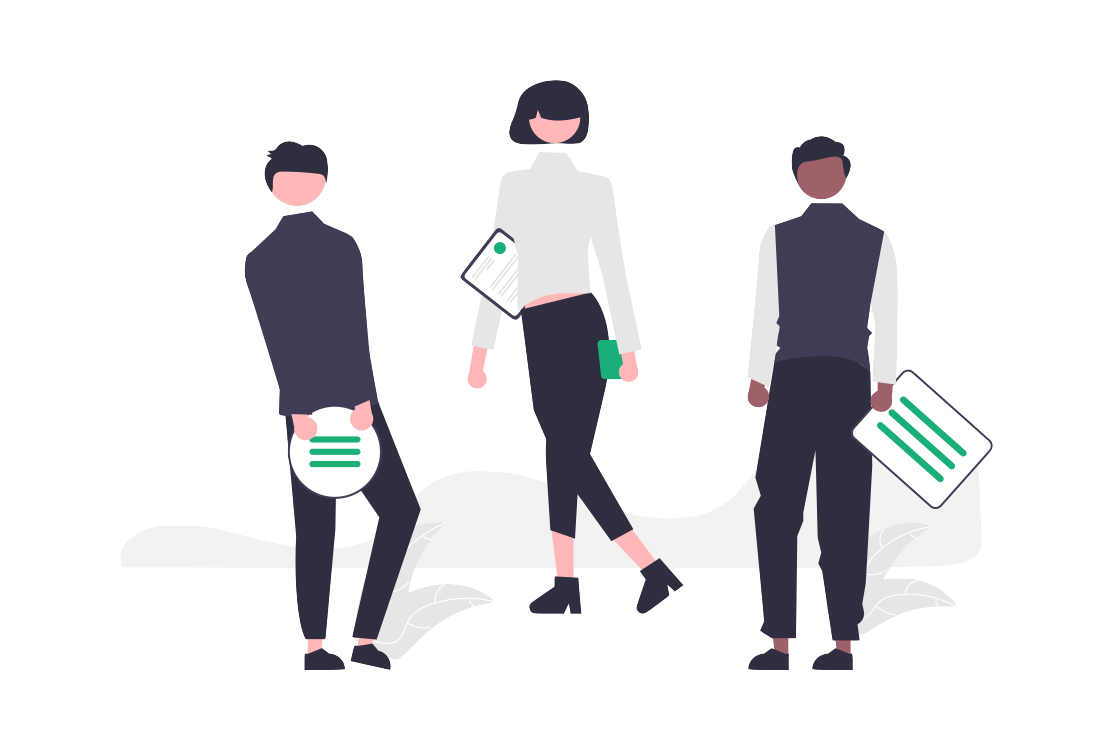 ２．エレベーターピッチ（首長に説明するとしたら）
[潜在的なニーズを満たしたり、潜在的な課題を解決したり]したい、
[対象顧客]向けの、
[プロダクト名]というプロダクトは、
[プロダクトのカテゴリー]です。
これは[重要な利点、対価に見合う説得力のある理由]ができ、
[代替手段の最右翼]とは違って、
[差別化の決定的な特徴]が備わっている。
３．パッケージデザイン（関係者にアピールするとしたら）
[プロダクト名]
[素敵な写真]
[最高のキャッチコピー]
[ユーザーへのアピールその１]
[ユーザーへのアピールその２]
[ユーザーへのアピールその３]
４．やらないことリスト
やること
やらないこと
あとで決めること
５．ご近所さんを探せ
Core Team
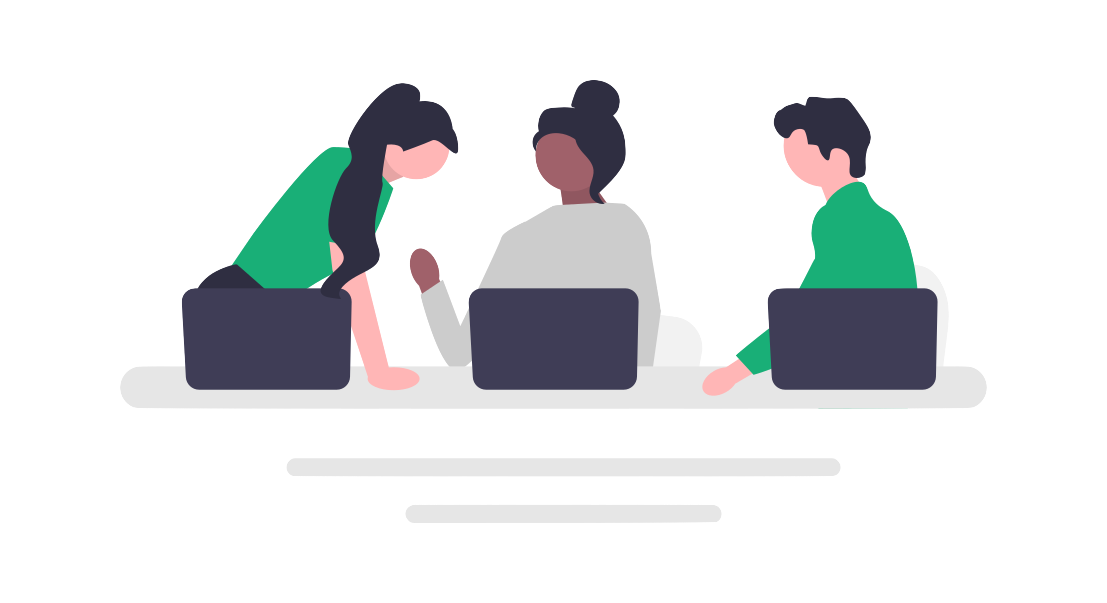 Example
総務課、建設課、〇〇さん、、
６．技術的な解決案を描こう
フロントエンド
バックエンド
データベース
７．夜も眠れない問題
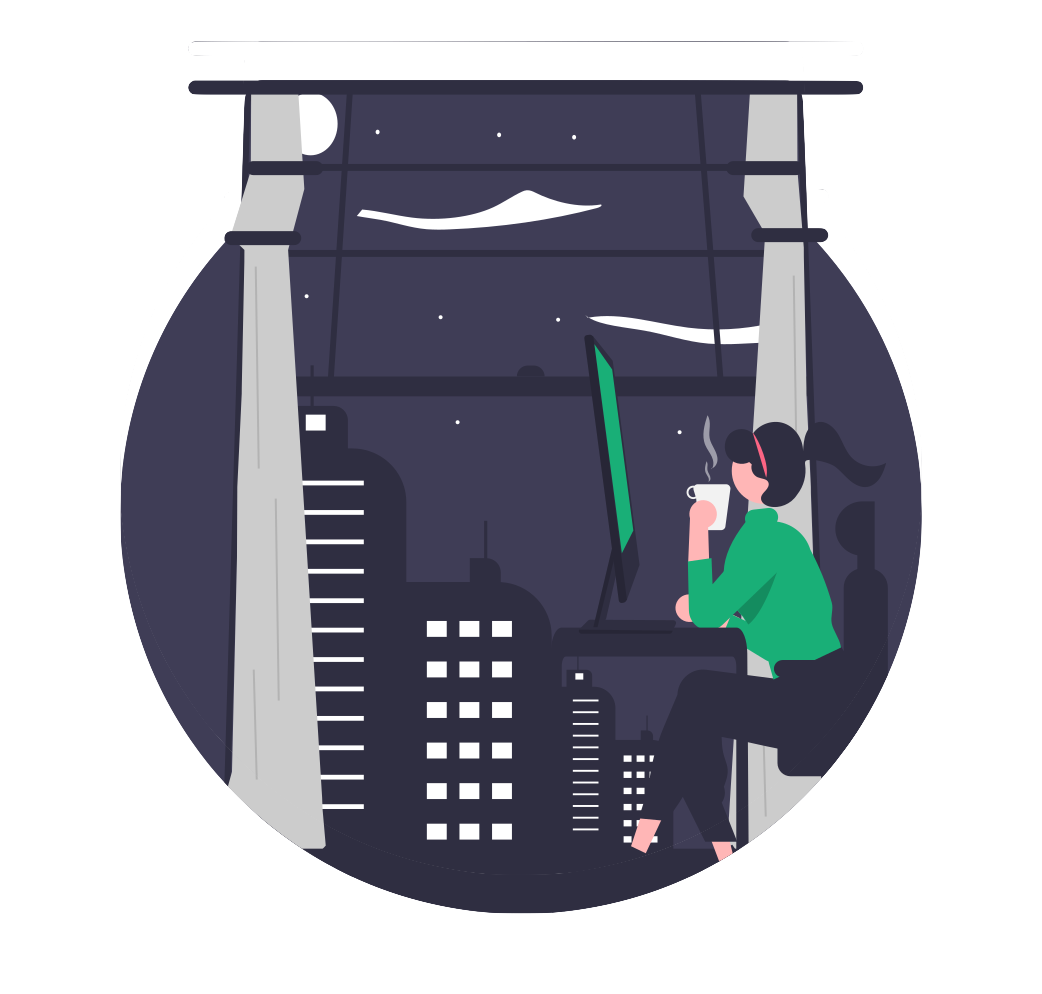 ８．期限を見極める
ユーザー受け入れテスト
FB対応
リリース！
2weeks
2weeks
YYYY/MM
９．トレードオフスライダー（何を優先するか）
スコープ（機能を全部揃える）
MAX
MAX
MAX
MAX
MIN
MIN
MIN
MIN
納期（期日までに完成させる）
品質（バグを出さない）
新技術の習得（学びが多いか）
１０．何がどれだけ必要なのか
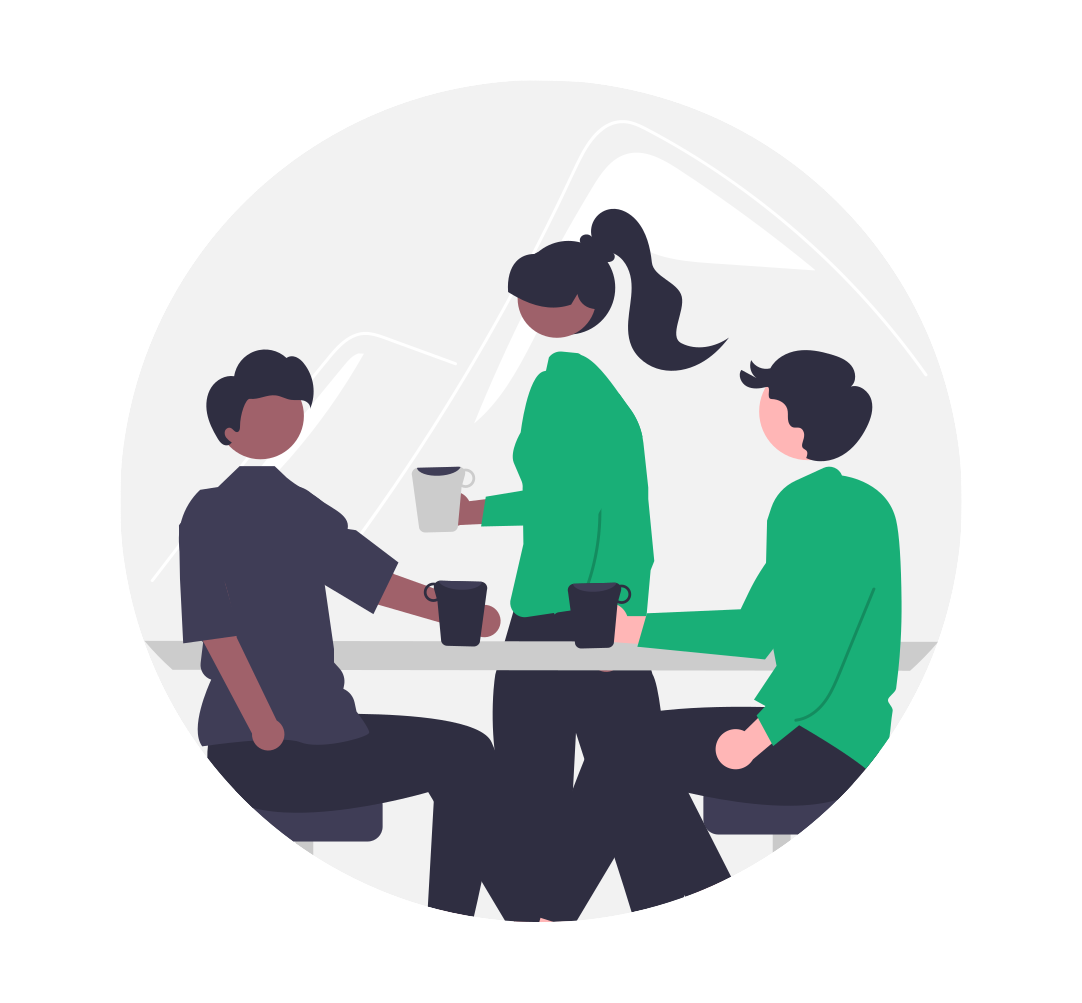